Eenzaamheid:van probleemanalyse naar aanpak
Tineke Fokkema, NIDI-KNAW, Rijksuniversiteit Groningen; Erasmus Universiteit Rotterdam
Samen Ouder, 7 juni 2017, Driebergen
Opbouw van de presentatie
Probleemanalyse
wat is eenzaamheid?
is eenzaamheid te meten?
hoeveel ouderen zijn eenzaam?
wat zijn de risicofactoren en risicogroepen?

Aanpak van eenzaamheid
welke oplossingsrichtingen zijn er?
wat zijn werkzame factoren van interventies?
wat zijn veelbelovende interventies?
wat zijn belangrijke stappen bij het opzetten en uitvoeren van een interventie?
Definitie eenzaamheid
Eenzaamheid betreft een situatie waarin mensen een subjectief tekort of gemis ervaren aan (kwaliteit van de) contacten in vergelijking met de contacten die men wenst

Sociale isolatie daarentegen is het ontbreken van participatie in een gevarieerde set van verbanden en in de samenleving

Bij eenzaamheid staat de vraag centraal:
In hoeverre voelt deze man of vrouw zich eenzaam of erbij te behoren?

Bij sociale isolatie staat de vraag centraal:
In hoeverre is deze man of vrouw alleen of omringd door anderen?

Mensen met weinig contacten hoeven dus niet eenzaam te zijn
Mensen met veel contacten kunnen dus eenzaam zijn
Twee typen van eenzaamheid
Emotionele eenzaamheid:
ervaren gemis van een intieme relatie,
een emotioneel hechte band  
(partner, vriend, kind)



Sociale eenzaamheid:
ervaren gemis van betekenisvolle
relaties met een bredere groep mensen
(kennissen, collega’s, buurtgenoten,
mensen met dezelfde belangstelling)
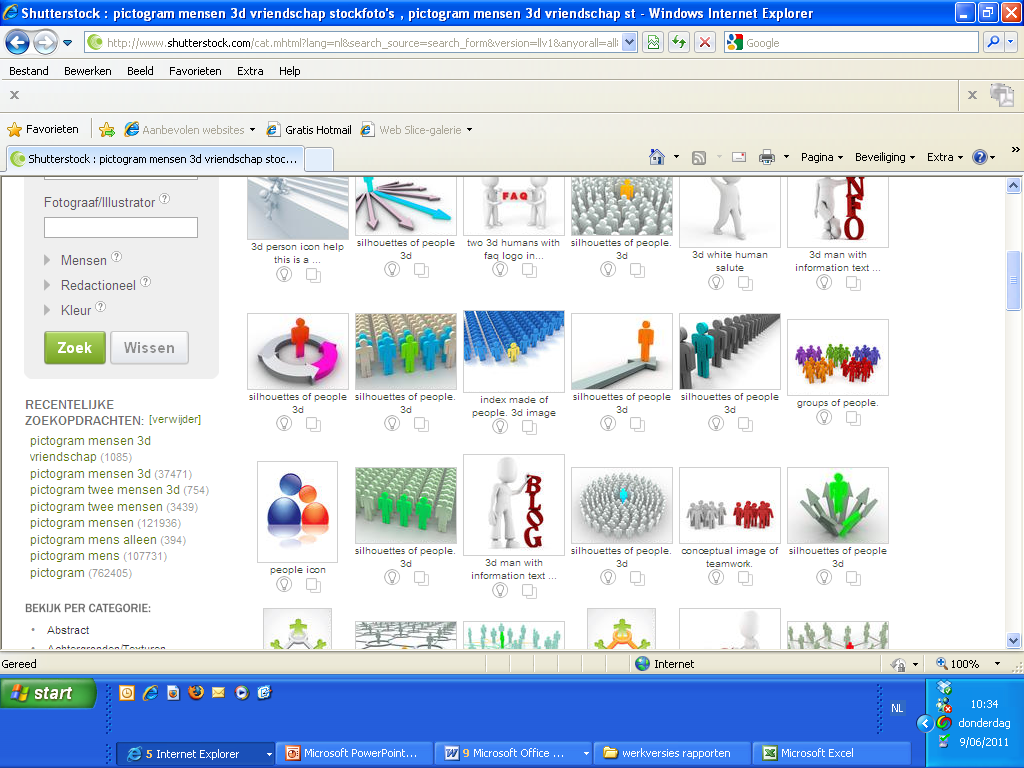 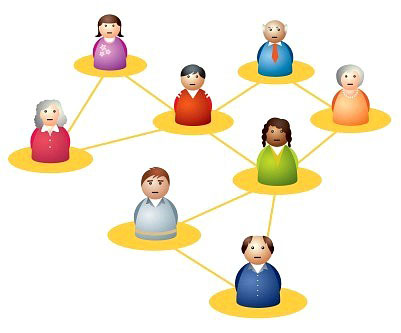 Meetinstrumenten: directe vragen
Voelt u zich wel eens eenzaam?
	ja, soms, nee

Ik voel me wel eens eenzaam
	ja, min of meer, nee

Als we de mensen zouden indelen in niet eenzaam, matig eenzaam, sterk eenzaam en zeer sterk eenzaam, waar zou u zich dan nu toe rekenen?
	niet eenzaam, matig eenzaam, sterk eenzaam, zeer sterk eenzaam
De jong gierveld eenzaamheidsschaal(3-8: matig eenzaam; 9+: sterk eenzaam)
Prevalentie van eenzaamheid onder ouderen (55-89 jaar)
verwachte prevalentie van eenzaamheid onder bevolkingsgroepen
Schoenmakers, van Tilburg & Fokkema, 2010
55
50
45
40
hoog
35
laag
mediaan
30
25
20
15
15-24
25-44
45-64
65-79
80+
Gerapporteerde eenzaamheid naar leeftijd (%)
De Jong Gierveld, 1998; Perlman & Peplau, 1984; Pinquart & Sörensen, 2001
Risicofactoren van eenzaamheid
Persoonlijkheidskenmerken: gebrek aan sociale vaardigheden en probleemoplossend vermogen, sociale angst, verlegenheid, introversie, negatief zelfbeeld, weinig zelfvertrouwen

Beëindiging partnerrelatie door (echt)scheiding of overlijden partner (vooral emotionele eenzaamheid!), partnerrelatie van minder goede kwaliteit

In moeilijke situaties zoals werkloosheid, armoede, ziekte (echtgenoot)
Risicofactoren van eenzaamheid
Persoonlijkheidskenmerken: gebrek aan sociale vaardigheden en probleemoplossend vermogen, sociale angst, verlegenheid, introversie, negatief zelfbeeld, weinig zelfvertrouwen

Beëindiging partnerrelatie door (echt)scheiding of overlijden partner (vooral emotionele eenzaamheid!), partnerrelatie van minder goede kwaliteit

In moeilijke situaties zoals werkloosheid, armoede, ziekte (echtgenoot)

Te hoge of onrealistische verwachtingen ten aanzien van sociale relaties (“een mens hoort getrouwd te zijn”; “kinderen moeten elke zondag hun ouders bezoeken”; “een vriend moet er altijd voor je zijn”)

Contextuele factoren: sociaal-ruimtelijke kenmerken, culturele normen en waarden, welvaartsstaat
Risicogroepen
Alleroudsten (75-plussers)
Alleenstaanden
Ouderen met een lage SES
Chronisch zieken (mantelzorgers)
Risicogroepen
Alleroudsten (75-plussers)
Alleenstaanden
Ouderen met een lage SES
Chronisch zieken (mantelzorgers)
Holebi’s
	Deel van de verklaring: vaker kinderloos, gescheiden en partnerloos; minder intensief contact met overige familieleden; minder frequent kerkbezoek (Fokkema & Kuyper, 2006)
	Onverklaard deel: minority stress en gendernonconformiteit; verlies van fysieke aantrekkelijkheid (homoseksuele mannen!)?
Migranten (vooral Turkse ouderen!)
	Deel van de verklaring: minder goede gezondheid, lagere SES, ervaren discriminatie (Fokkema & Naderi, 2013; Visser & El Fakiri 2016)
	Onverklaard deel: transnationalisme, te hoge of onrealistische verwachtingen ten aanzien van hun (klein)kinderen, klaagcultuur, grotere gevoeligheid voor sociale uitsluiting?
Aanpak van eenzaamheid
Enkele kanttekeningen vooraf:

Eenzaamheid treft niet alleen het individu (lagere kwaliteit van leven, gezondheidsklachten), maar ook de maatschappij (minder maatschappelijke participatie en sociale cohesie, groter beroep op hulpverlening)
Meer aandacht voor preventie: bewustwording van het belang van een sociaal konvooi
Gem. eenzaamheid 65-plussers, met en zonder partner, naar netwerkomvang
De Jong Gierveld & Fokkema, 2016
Gem. eenzaamheid 65-plussers, met en zonder kinderen, naar netwerkomvang
De Jong Gierveld & Fokkema, 2016
Aanpak van eenzaamheid
Enkele kanttekeningen vooraf:

Eenzaamheid treft niet alleen het individu (lagere kwaliteit van leven, gezondheidsklachten), maar ook de maatschappij (minder maatschappelijke participatie en sociale cohesie, groter beroep op hulpverlening)
Meer aandacht voor preventie: bewustwording van het belang van een sociaal konvooi
Bij de meeste mensen is eenzaamheid van voorbijgaande aard
	‘Laag hangend fruit’ al geplukt door eenzame zelf en directe omgeving
Aanpak van eenzaamheid
....MAAR

1. Verbeteringen in verschillende opzichten mogelijk:
Mensen meer bewust maken dat er echt iets te doen is aan eenzaamheid
Eenzamen erop aanspreken dat zij daar ook zelf een rol in hebben
Niet-eenzamen meer bewust maken van de actieve bijdrage die zij hieraan kunnen leveren
Meer mensen motiveren concreet iets tegen eenzaamheid te doen
Mensen meer bewust maken van de ‘breedheid’ van het eenzaamheidsprobleem
Mensen stimuleren ook buiten de directe familie- en vriendenkring te kijken
Aanpak van eenzaamheid
....MAAR

2. Sommige mensen hulp van professionals nodig om eenzaamheid op te lossen

Specifieke risicogroepen met combinaties van problemen; sterke eenzaamheid +
persoonlijke omstandigheden: langdurige ziekte of ernstige handicap (van partner/huisgenoot)
familiale omstandigheden: geen (klein)kinderen in leven/in het land, contact met (klein)kinderen verbroken (na ‘life events’!)
tekorten in banden met niet-familie: nooit lid van verenigingen, clubs, kerk; contacten verwaarloosd;
persoonlijke kenmerken: sociaal zeer angstig, psychische problemen
de omgeving: verhuizen naar tehuis, omgeving niet gericht op sociale verbondenheid
Aanpak van eenzaamheid: in theorieDrie oplossingsrichtingen
Aanpak van eenzaamheid: in praktijk
Ruim en gevarieerd aanbod van interventies (w.o. huisbezoek, vriendendienst, internetcursus, psycho-educatieve groepscursus, wensvervulling, kerstdiners, groepsactiviteiten in woonzorgcentra)

Het overgrote deel is gericht op de eerste copingstrategie: netwerkontwikkeling – sociale participatie
Aanpak van eenzaamheid: in theorieDrie oplossingsrichtingen
Aanpak van eenzaamheid: in praktijk
Ruim en gevarieerd aanbod van interventies (w.o. huisbezoek, vriendendienst, internetcursus, psycho-educatieve groepscursus, wensvervulling, kerstdiners, groepsactiviteiten in woonzorgcentra)

Het overgrote deel is gericht op de eerste copingstrategie: netwerkontwikkeling – sociale participatie

Effectiviteit van bestaande activiteiten is meestal onbekend

Uit de weinige effectstudies blijkt dat succesvolle eenzaamheidsbestrijding moeilijk is (Fokkema & Van Tilburg, 2006; Schoenmakers, 2013)

Onduidelijk welke elementen van individuele interventies werkzaam zijn
Algemene werkzame factoren van interventies
Groepsinterventies effectiever dan 1-op-1 interventies
gericht op het bevorderen van sociale interacties en het ontwikkelen van (groeps)steun
gericht op specifieke groepen (weduwen en weduwnaars, mantelzorgers, fysiek inactieven)
met een educatief of trainingsaspect (zelfmanagement, sociaal cognitieve vaardigheden)
met een ‘personal touch’

Wederkerigheid door inzet van peers bij 1-op-1 interventies

Theoriegestuurde aanpak

Participatieve interventies

Computer- en internettraining

Technologie-ondersteunende interventies
Enkele veelbelovende interventies
Groepscursus ‘Zin in vriendschap’

Groepscursus ‘Vrienden maken…kun je leren’

Groepscursus GRIP&GLANS

‘Goed gezelschap in een groot huis’ (koffietijd en gespreksgroep voor nieuwe bewoners)

Esc@pe...als je wereld kleiner wordt (individueel internet-aan-huisproject)
Stappen bij het opzetten en uitvoeren van een interventie
Analyse van de eenzaamheidsproblematiek

Analyse motivatie en mogelijkheden van betrokkenen (weten, willen en kunnen)

Geschikte interventies in kaart brengen (databank Effectieve sociale interventies)

Interventies vergelijken (opstellen verwachte positieve effecten én mogelijke negatieve neveneffecten) en keuze maken

Zoeken van partners voor het bereiken van (voldoende) deelnemers en het duurzaam aanbieden van de interventie

Effectonderzoek en procesevaluatie
Dank voor uw aandacht!
Tineke Fokkema		fokkema@nidi.nl
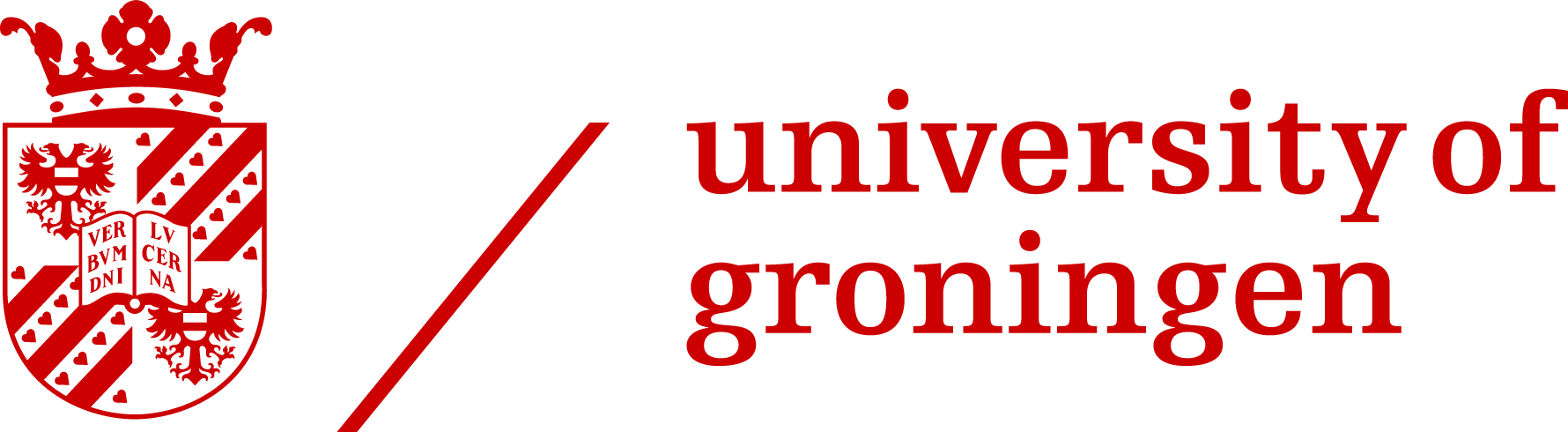 and is affiliated to the University of Groningen